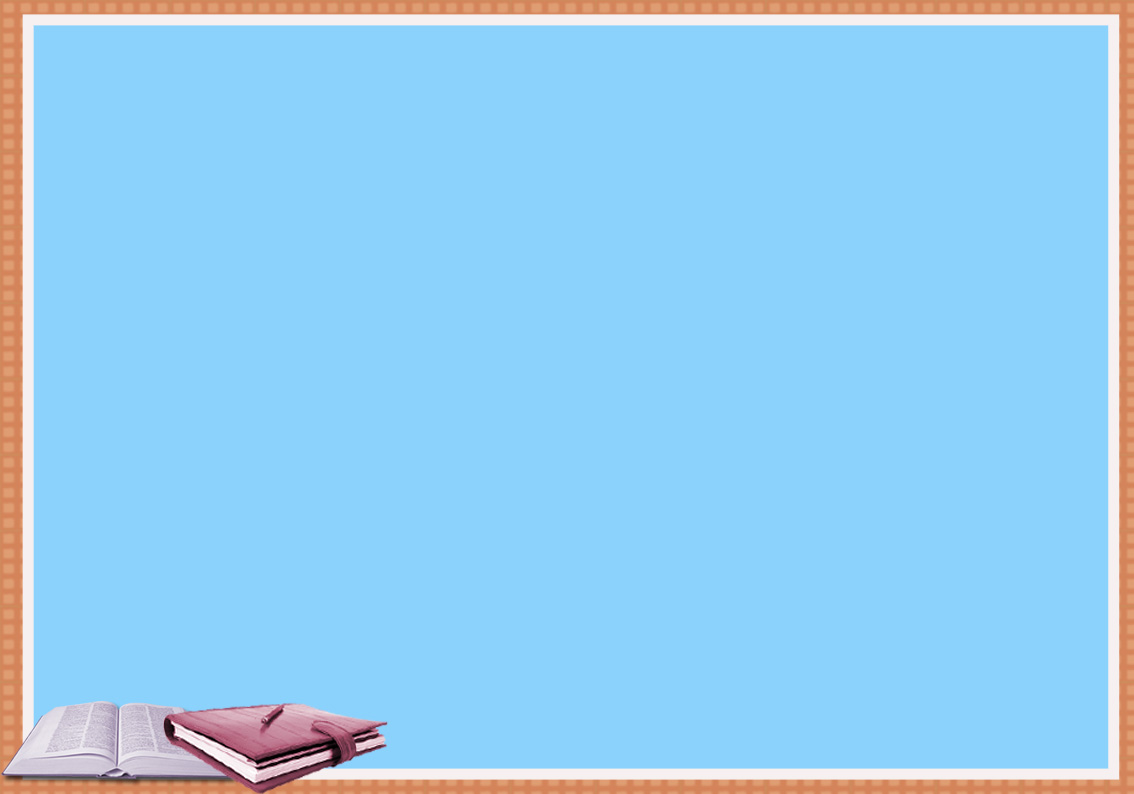 Методический семинар на тему:Технология решения проектных задач в начальной школе
Выполнила 
учитель начальных классов
МБОУ «Ардатовская средняя школа № 1»
Егорькова Альбина Вячеславовна
Стаж работы: 27 лет
         Квалификационная категория: высшая
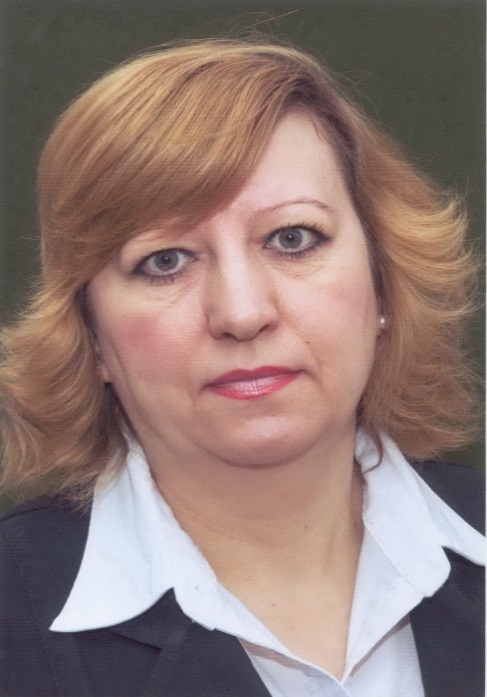 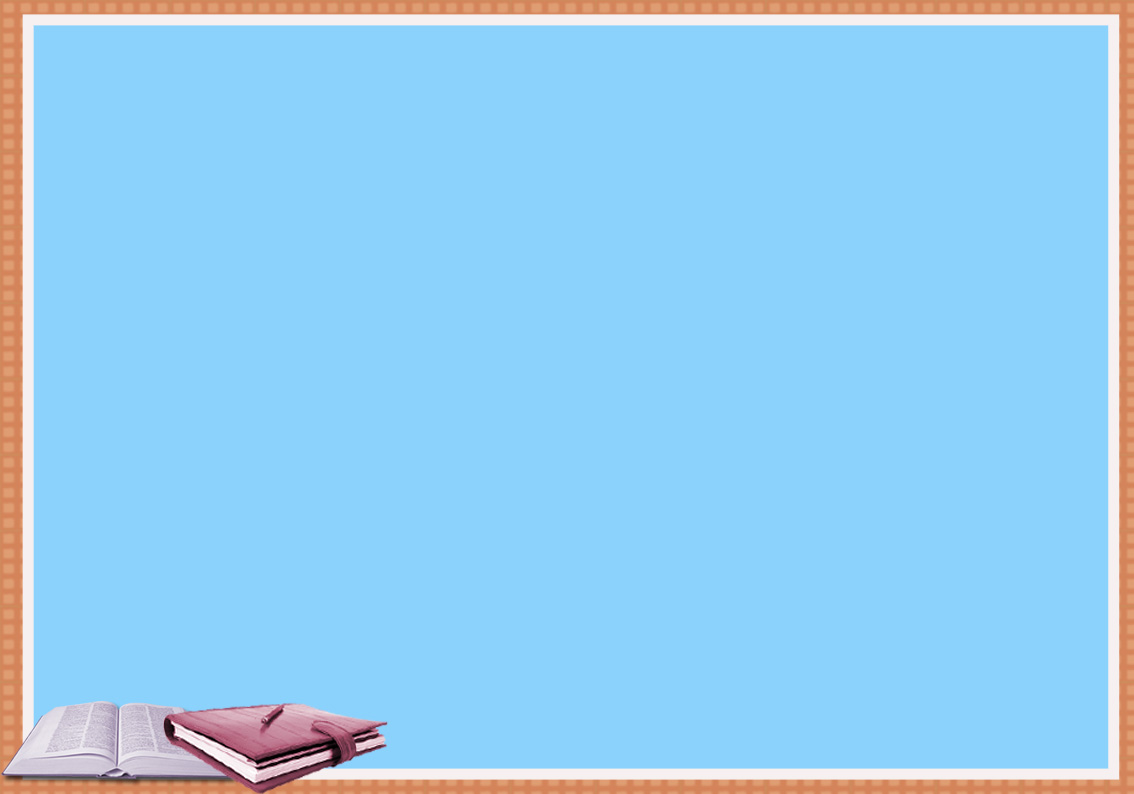 Не мыслями надо учить,
а учить мыслить!
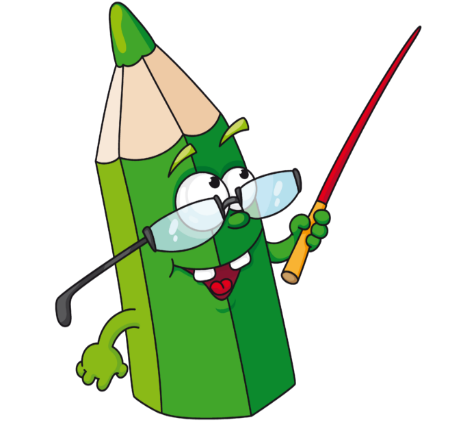 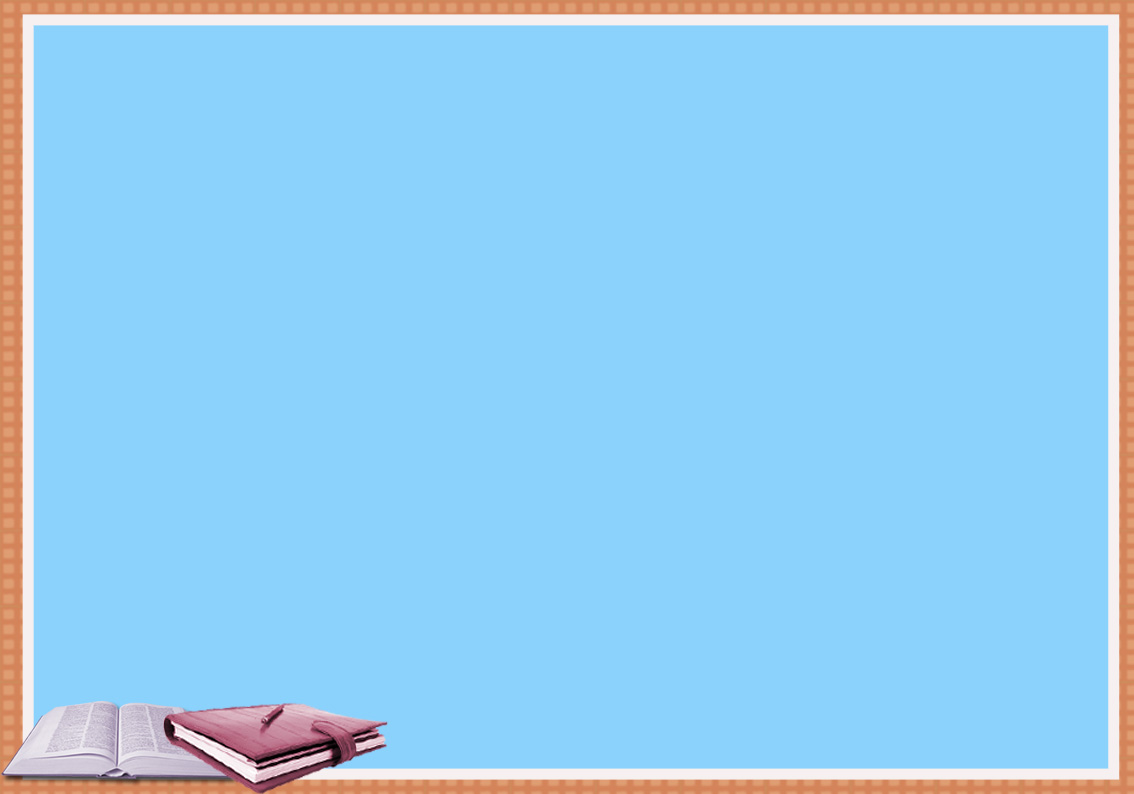 ЦЕЛЬ МЕТОДИЧЕСКОГО СЕМИНАРА:Обобщение педагогического опыта  использования проектных задач на уроке
ЗАДАЧИ: 
раскрыть содержание понятия «проектные  задачи», определить   их  место 
   в образовательном процессе;
описать работу по организации решения проектных задач  на уроке;
продемонстрировать из опыта работы фрагменты уроков по решению проектных задач;
показать результативность использования данной формы  организации учебной деятельности.
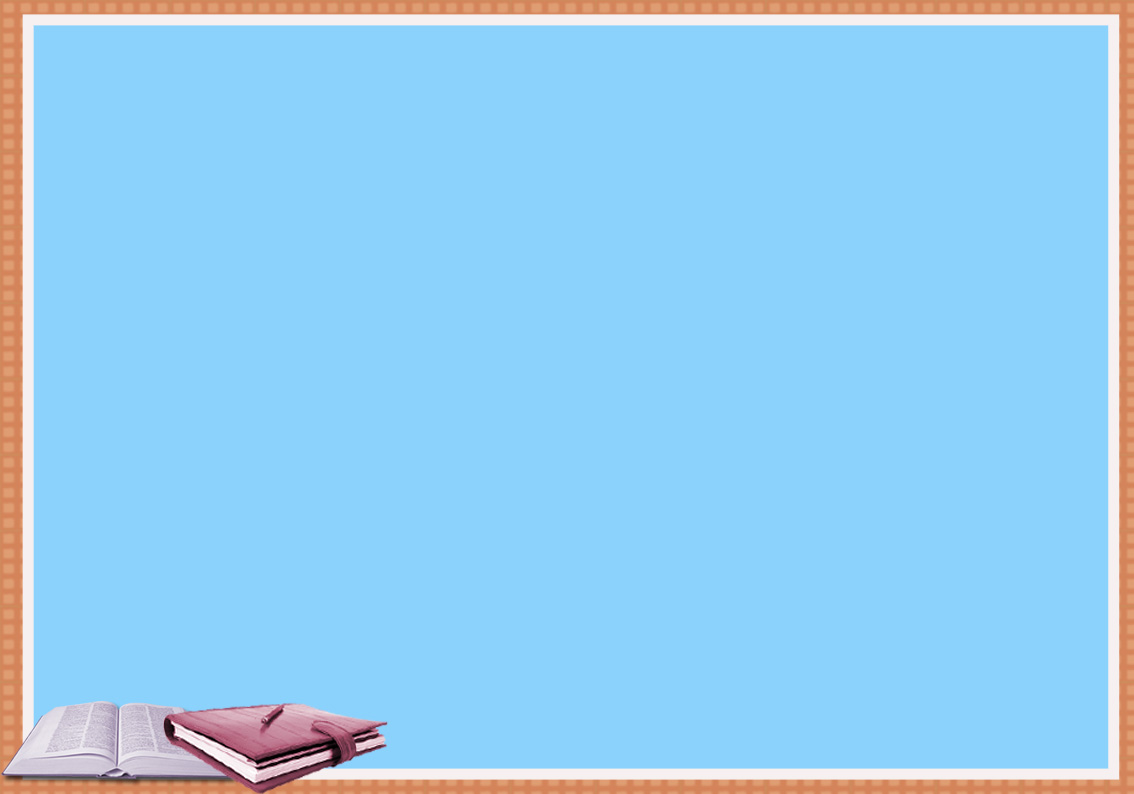 АКТУАЛЬНОСТЬ
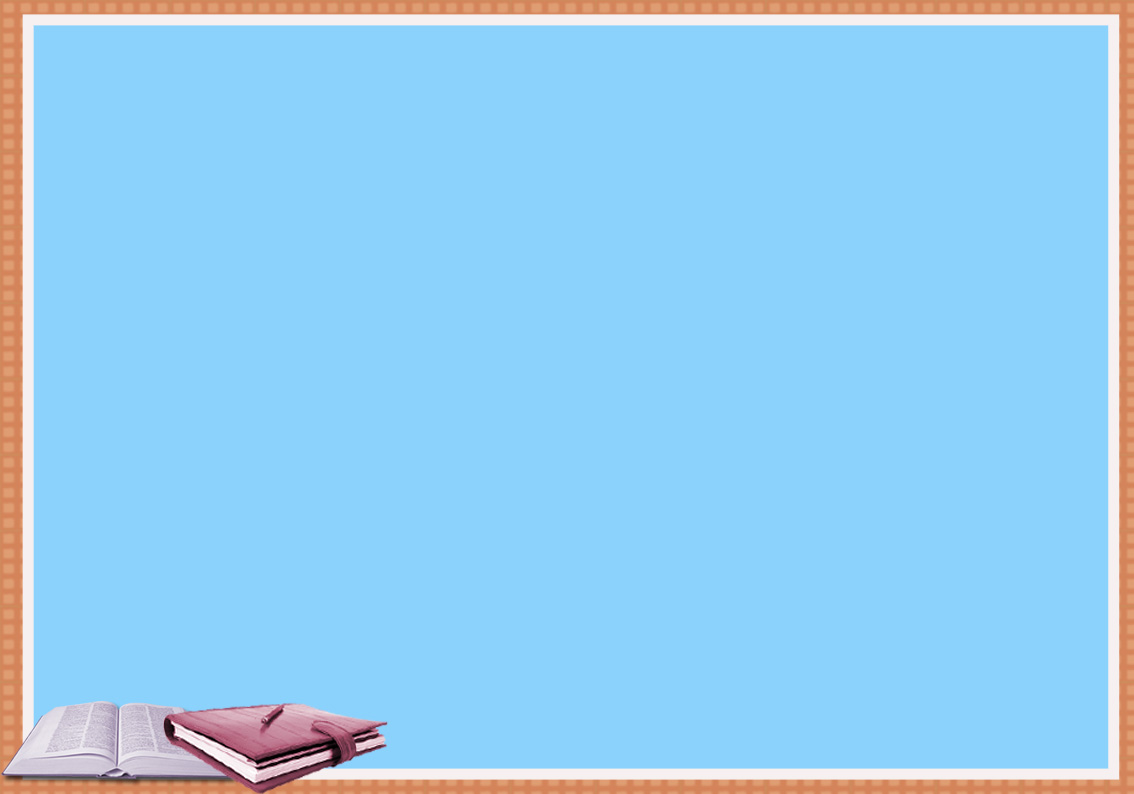 Новизна
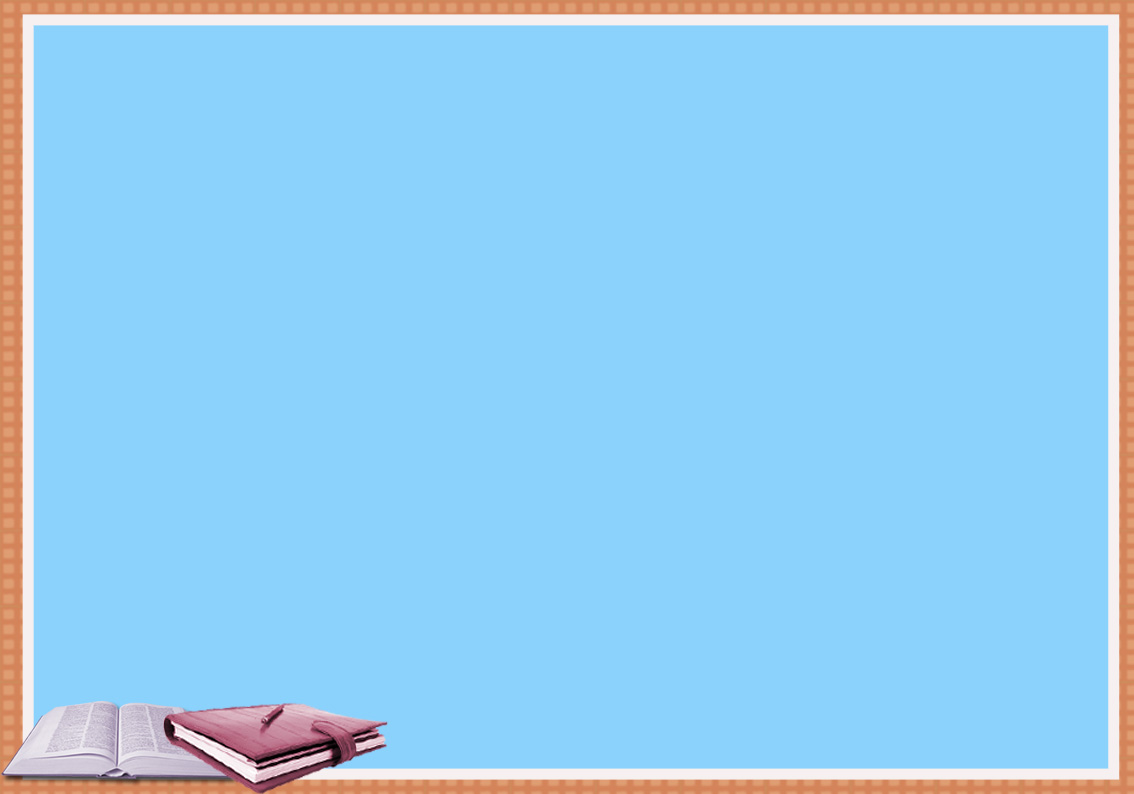 Этапы работы над технологией проектных задач
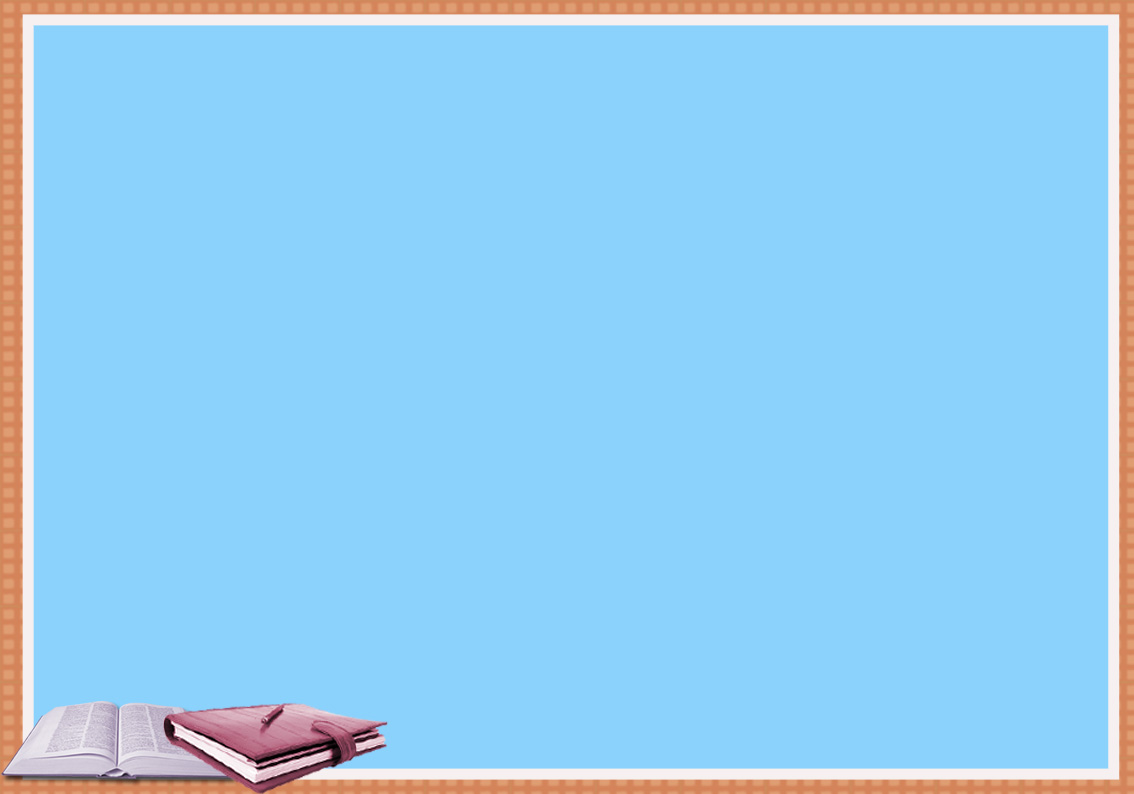 Проектная задача - это  «квазиреальная»  проблемная  жизненная ситуация.
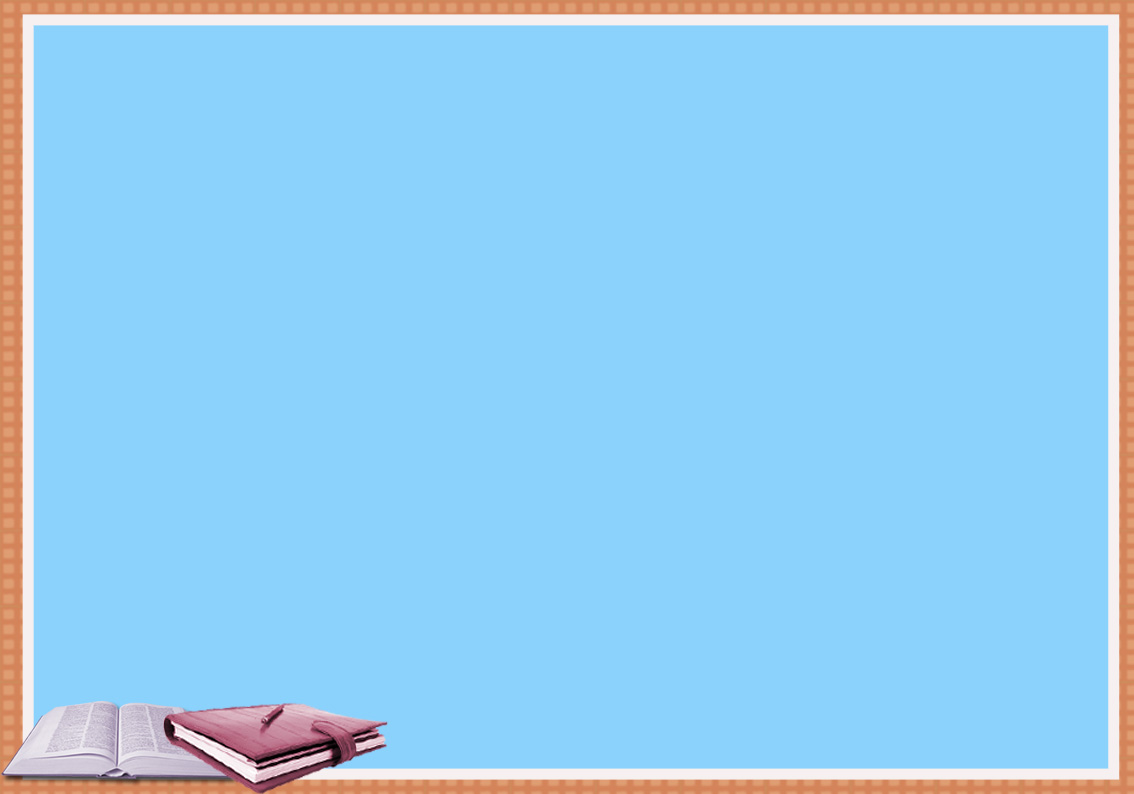 способствовать формированию разных способов учебного сотрудничества.

Требования к проектной задаче
Основная педагогическая цель  проектных  задач в 1-4 классах -
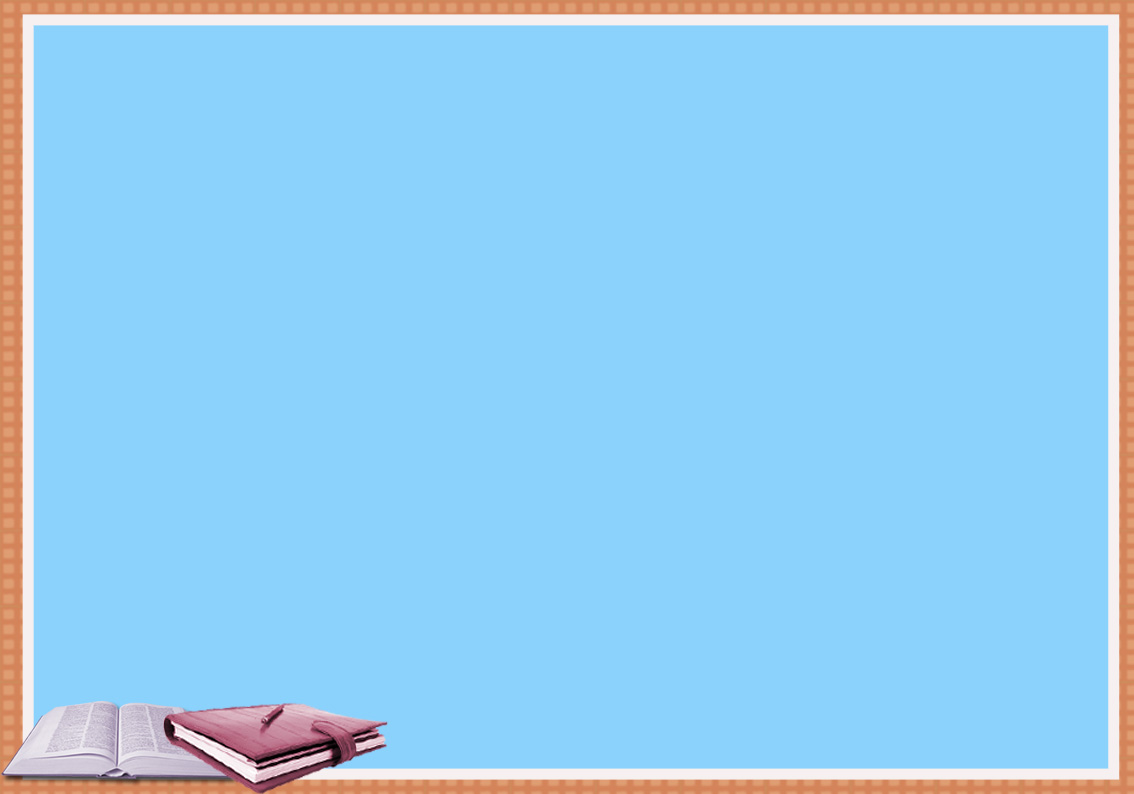 Структура проектной задачи
Итог решения задачи
Итог решения задачи
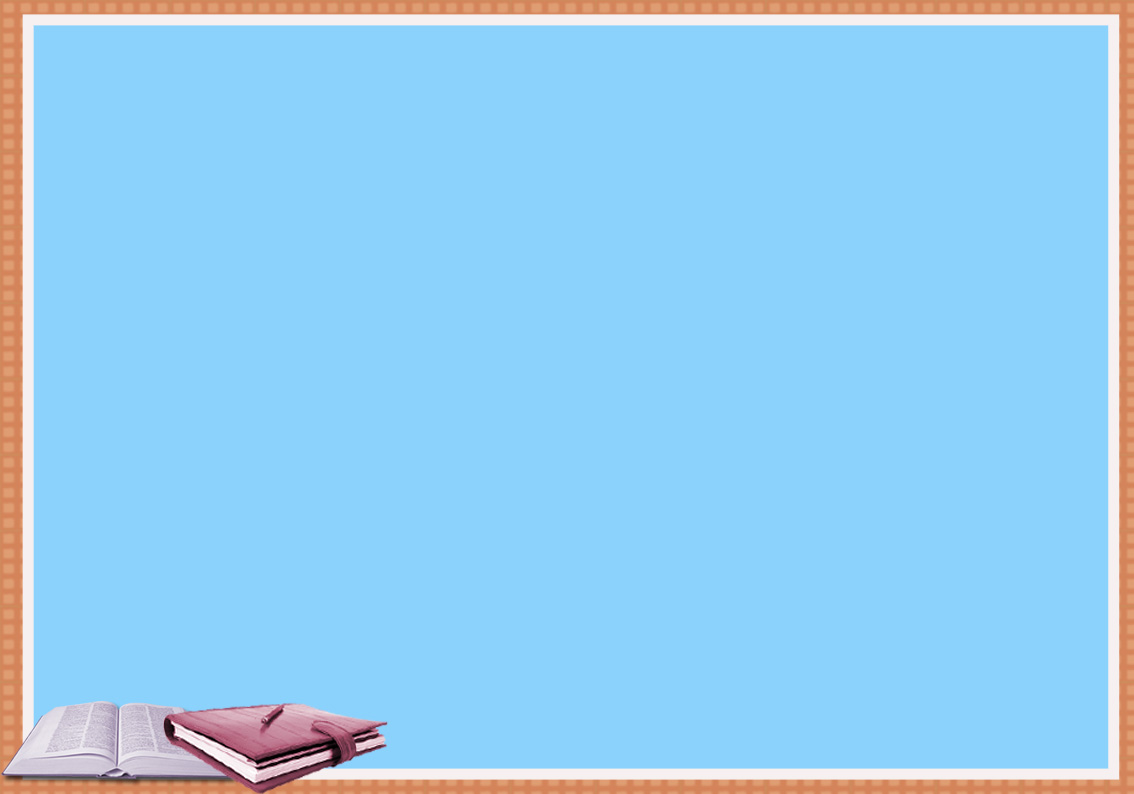 Типы проектных задач
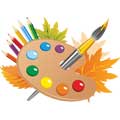 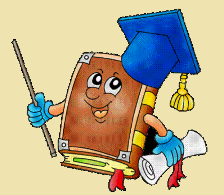 Система проектных задач
разновозрастные
итоговые
предметные
  межпредметные
стартовые
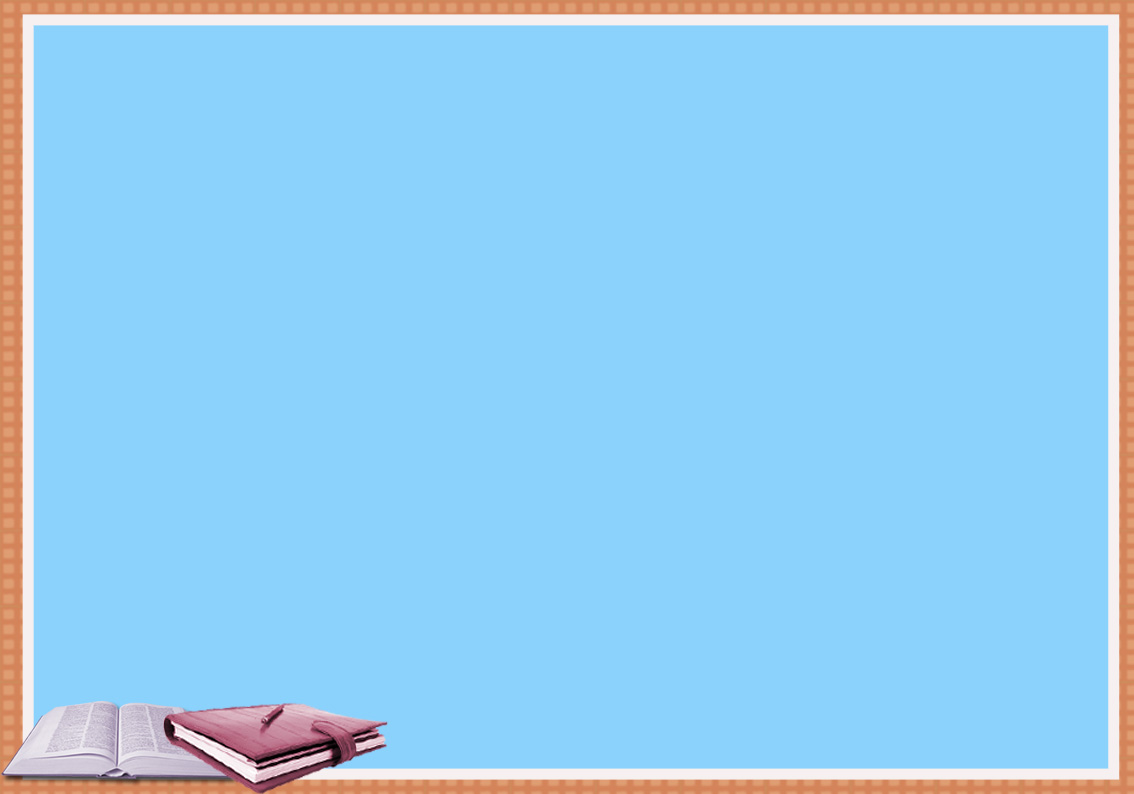 Количество и место проектных задач в образовательном процессе
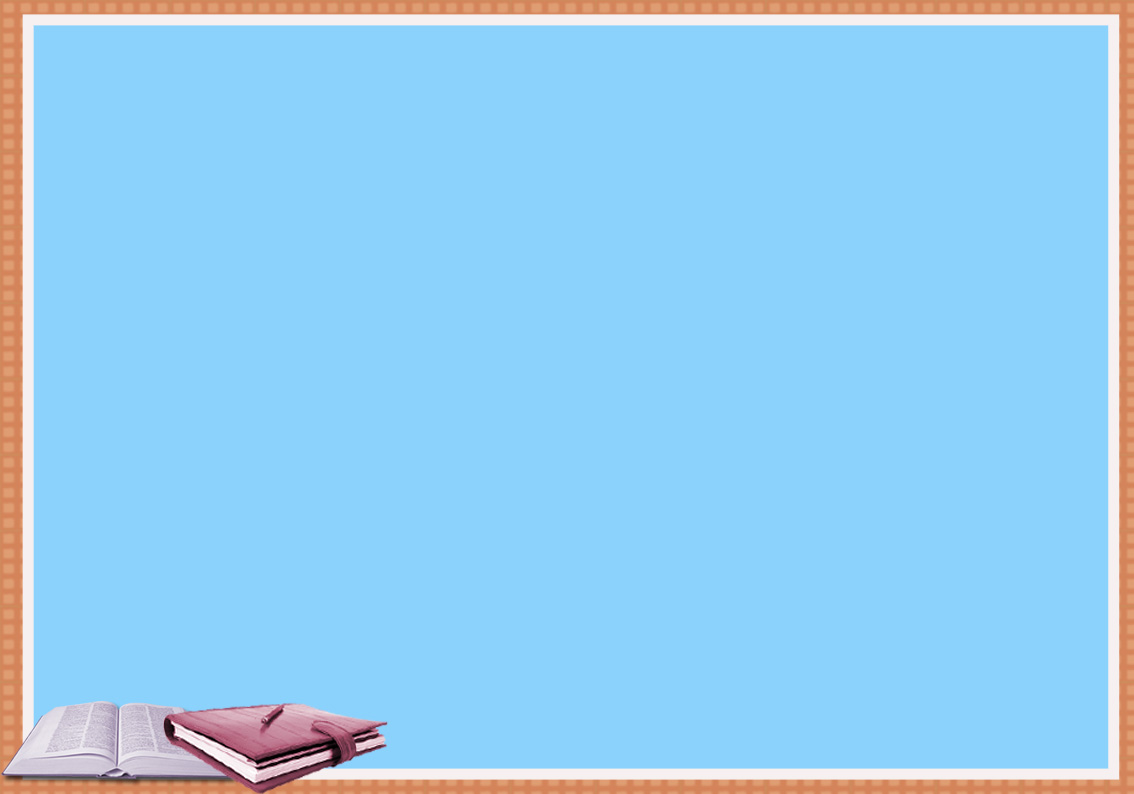 Распределение учебных часов по изучению предметного содержания по русскому языку во 2 классе
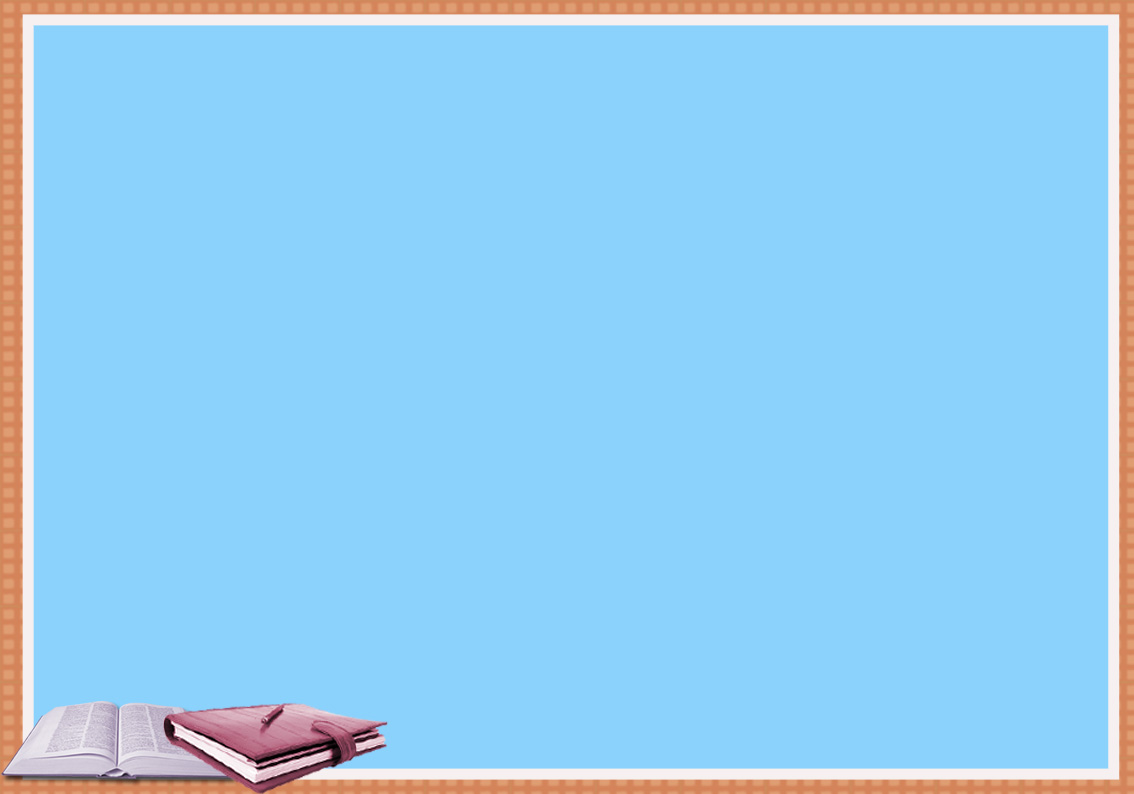 Результативность введения проектных задач  в учебный процесс
Дают реальную возможность организовать взаимодействие (сотрудничество) детей.
Определяют место и время для наблюдения и экспертных оценок за деятельностью учащихся в группе.
Учат (без явного указания на это) проектировать через специально разработанные задания.
Позволяют посмотреть, как осуществляет группа детей «перенос» известных им предметных способов действий в модельную ситуацию, где эти способы изначально скрыты.
Способствуют изменению самого ученика: он сам открывает знания, осваивает в сотрудничестве новые виды деятельности.
Их регулярное использование способствует повышению познавательного интереса учащихся.
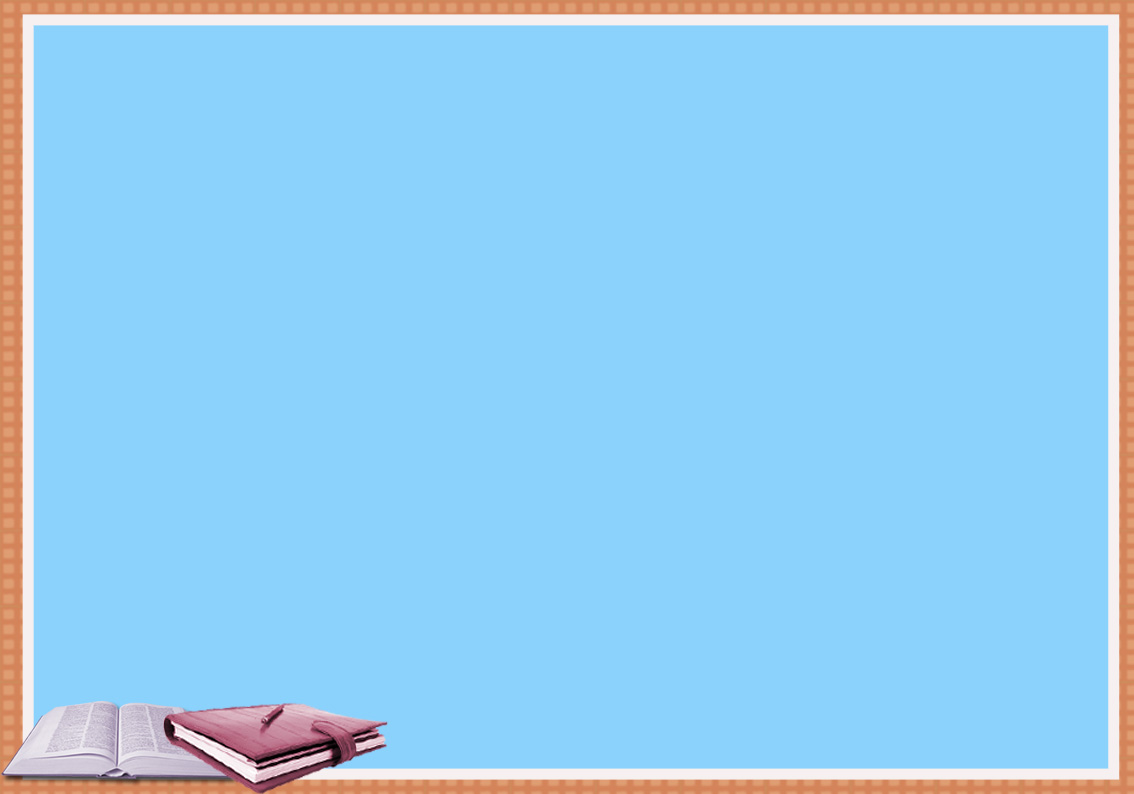 Урок окружающего мира в 1 классеТема: Будь здоров!Проектная задача: придумать комплекс упражнений для утренней зарядки.Основная педагогическая цель: формирование умения делового партнёрского общения  при обсуждении решения  проектной задачи
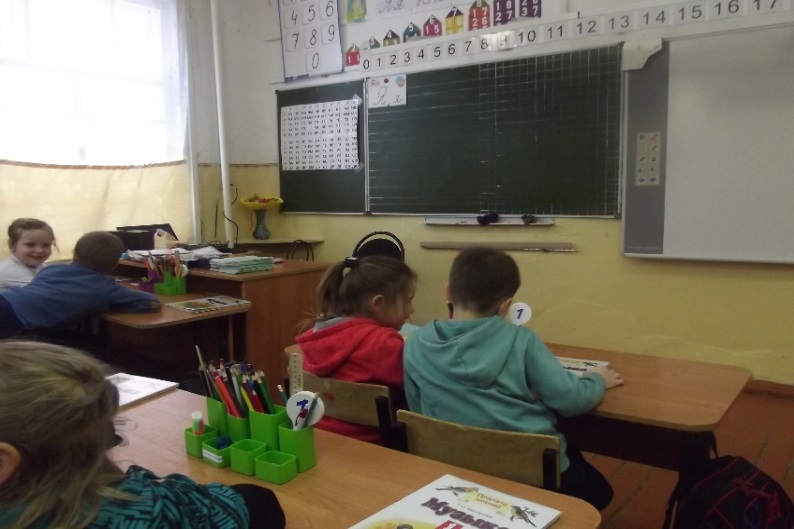 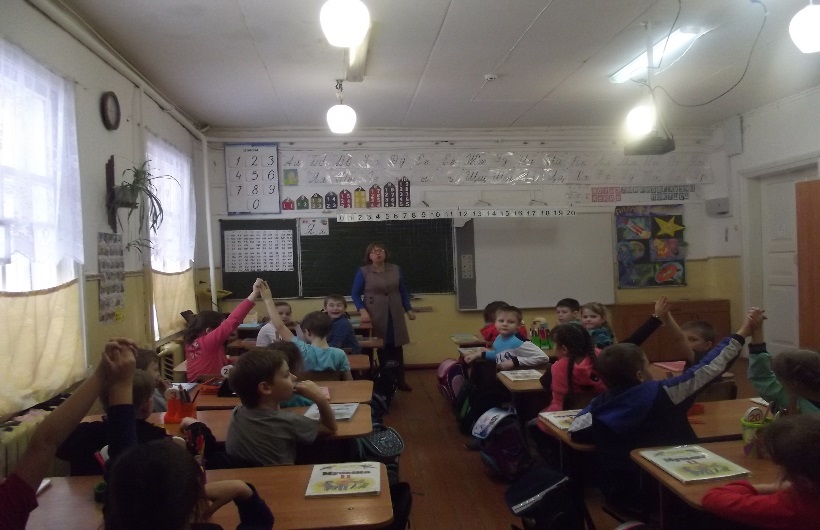 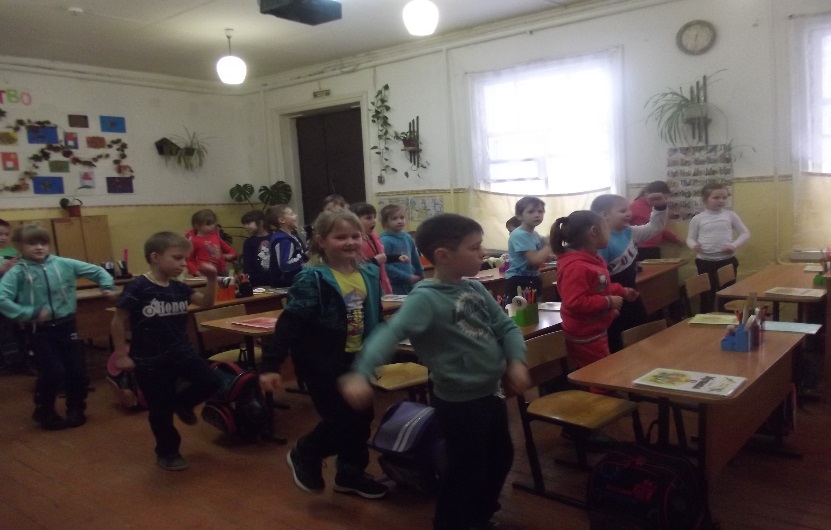 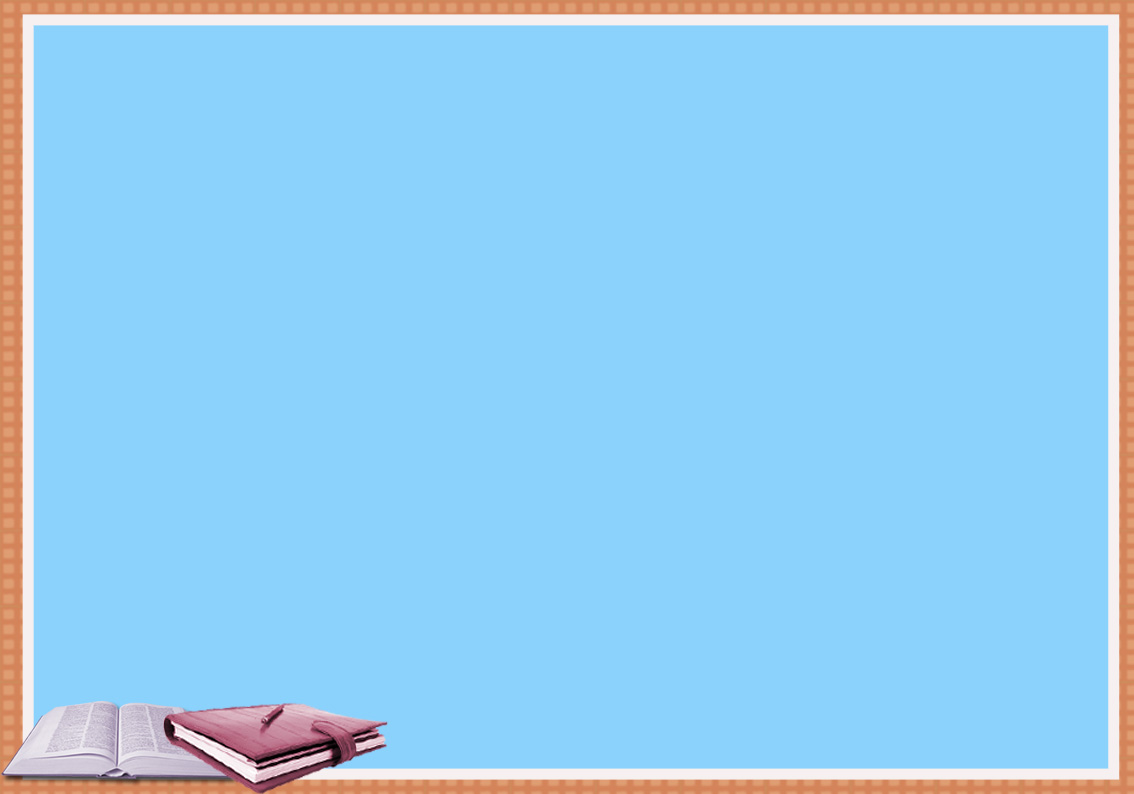 Интегрированный урок (русский язык, литературное чтение, изобразительное искусство) во 2 классеТема: Выполнение проектной работыПроектная задача: составить словарь зимних слов. Основная педагогическая цель: формирование и развитие  различных способов учебного сотрудничества (работа в парах, творческих группах).
Экспертный лист
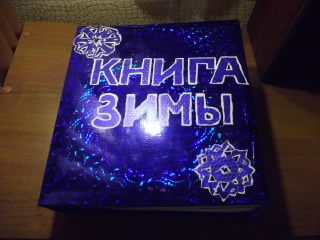 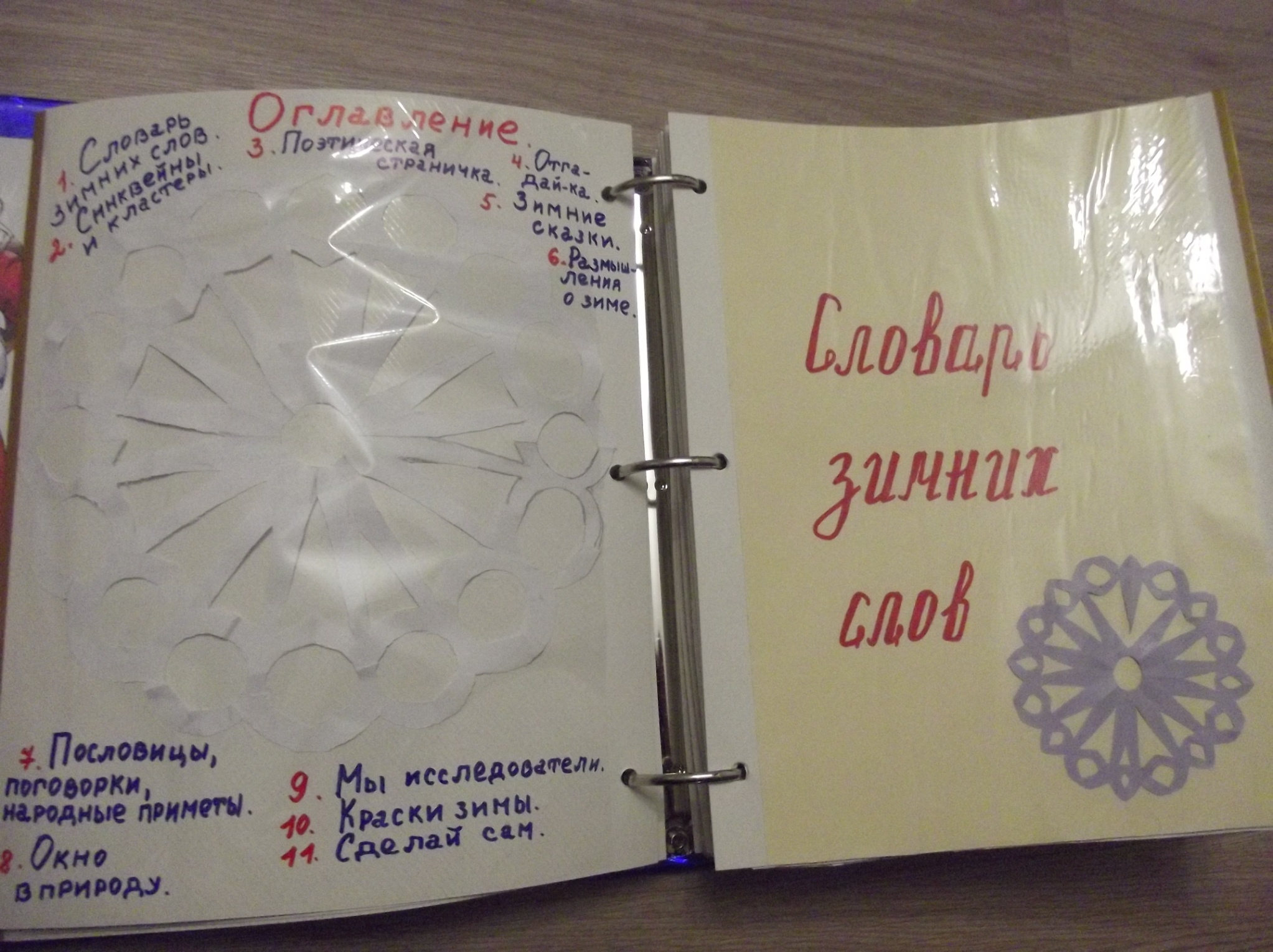 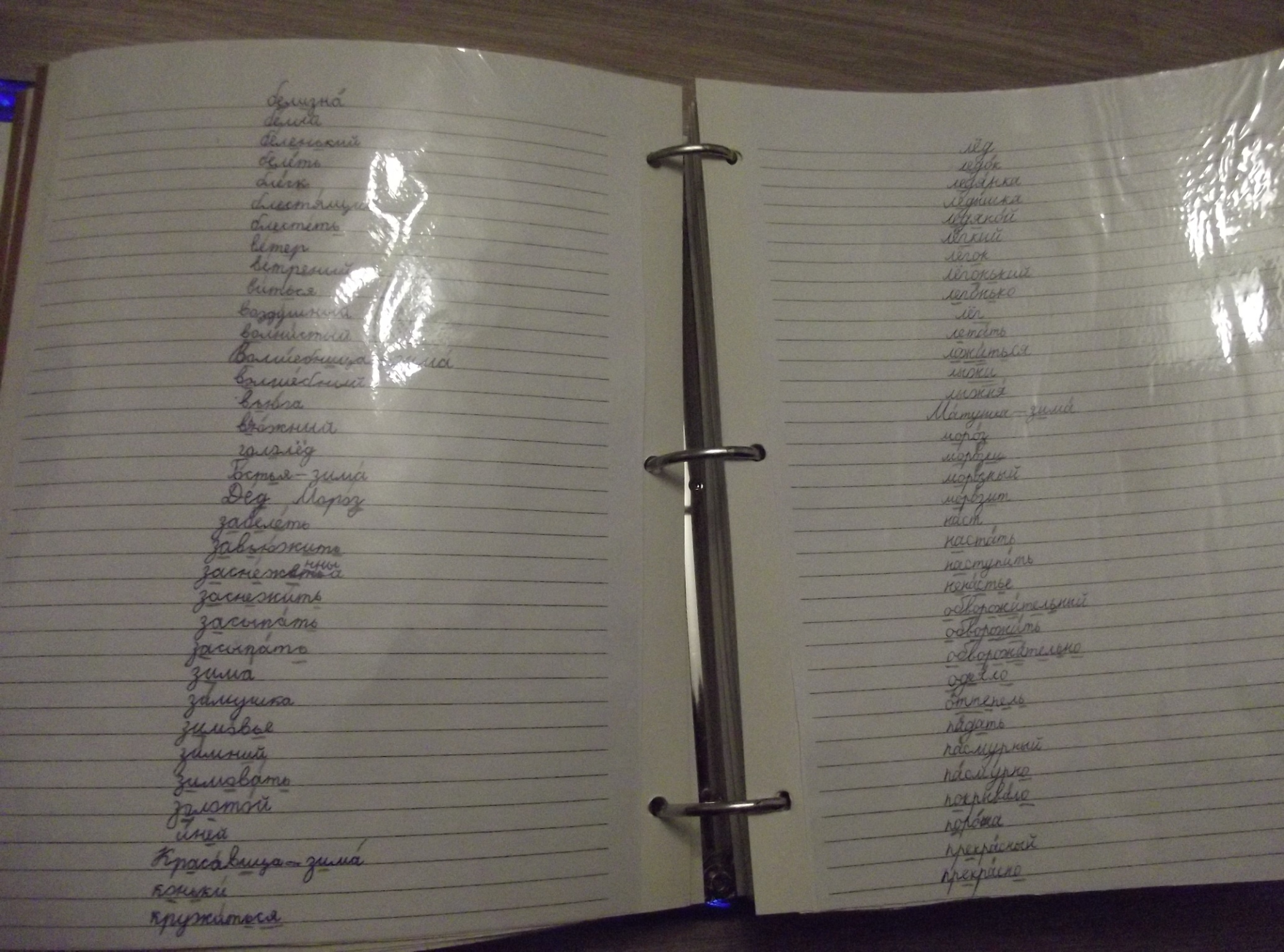 Видеофрагмент  урока 
 ссылка
- удовлетворительно
- хорошо
- отлично
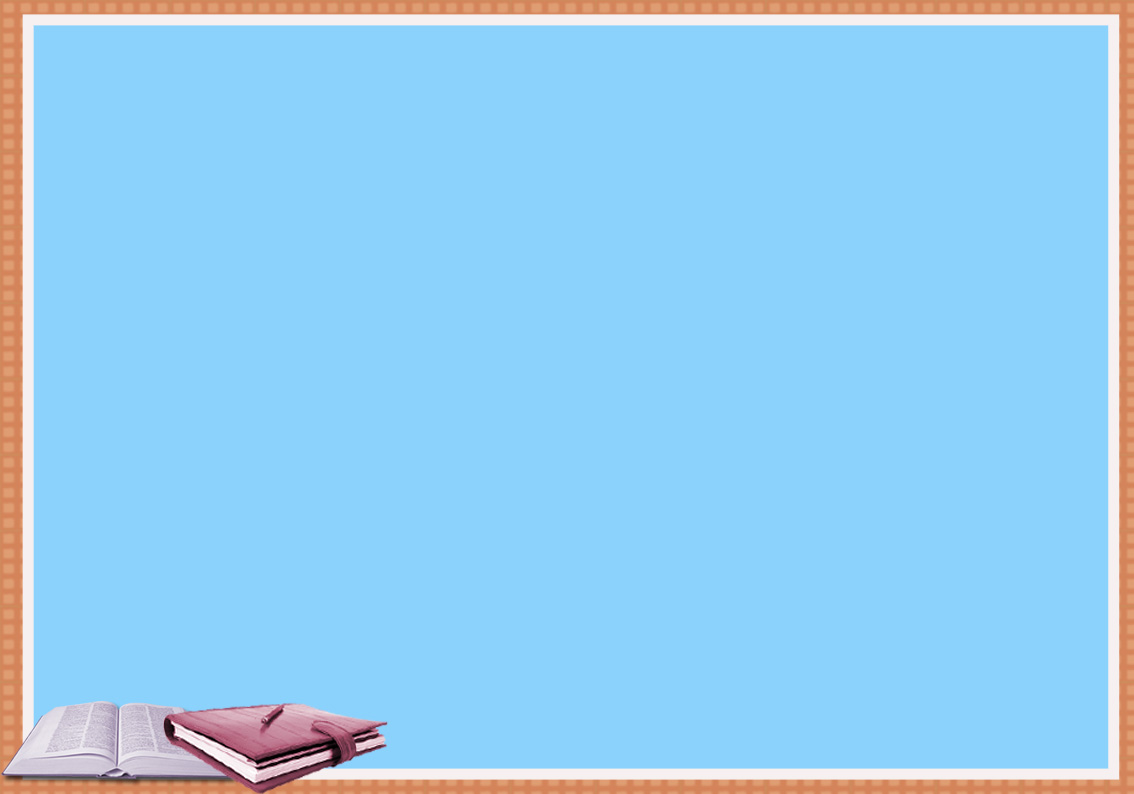 Урок русского языка в 3 классеТема: Редактирование текстаПроектная задача: расшифровать письмо, присланное туземцами, и написать им ответ, соблюдая особенности чужого языка.Основная педагогическая цель: развитие  у учащихся коммуникативных компетентностей, навыков работы во взаимодействии.
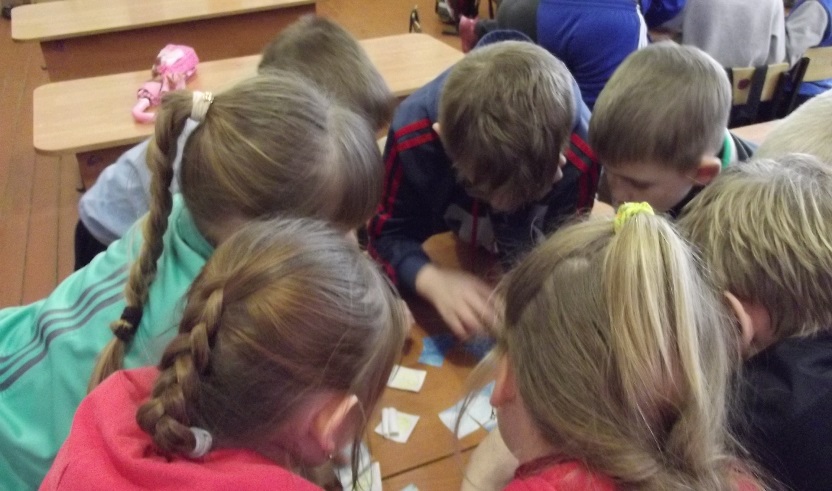 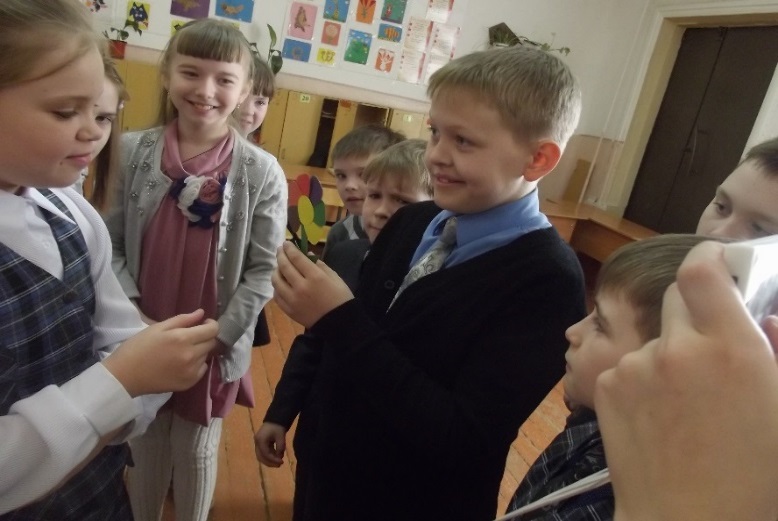 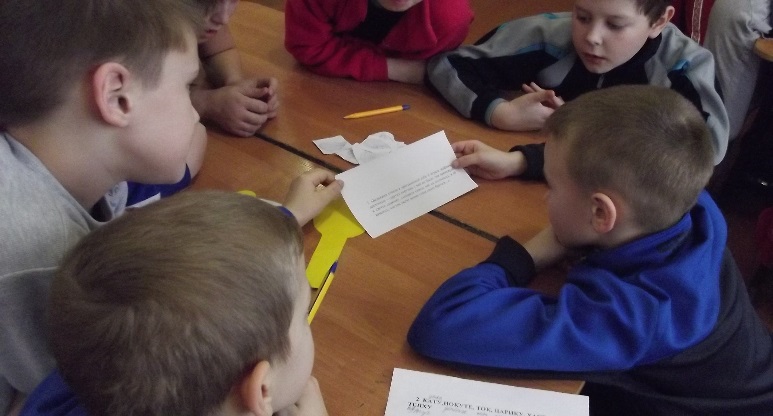 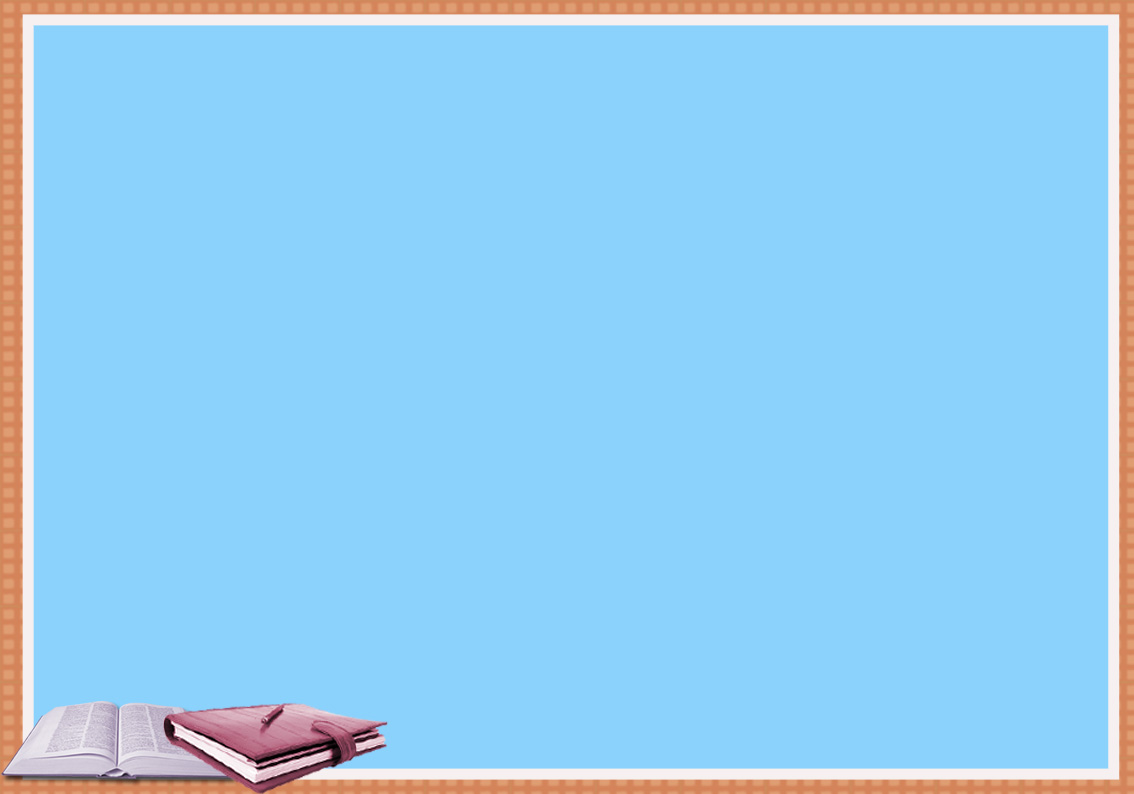 Урок изобразительного искусства в 4 классеТема: Орнамент. Сетчатый орнамент. Орнаменты народов мира.Проектная задача: создать макет тарелочки, украшенной орнаментом, в подарок детям-сиротам.Основная педагогическая цель: развитие навыков сотрудничества в малых группах  для определения стратегии          действий.
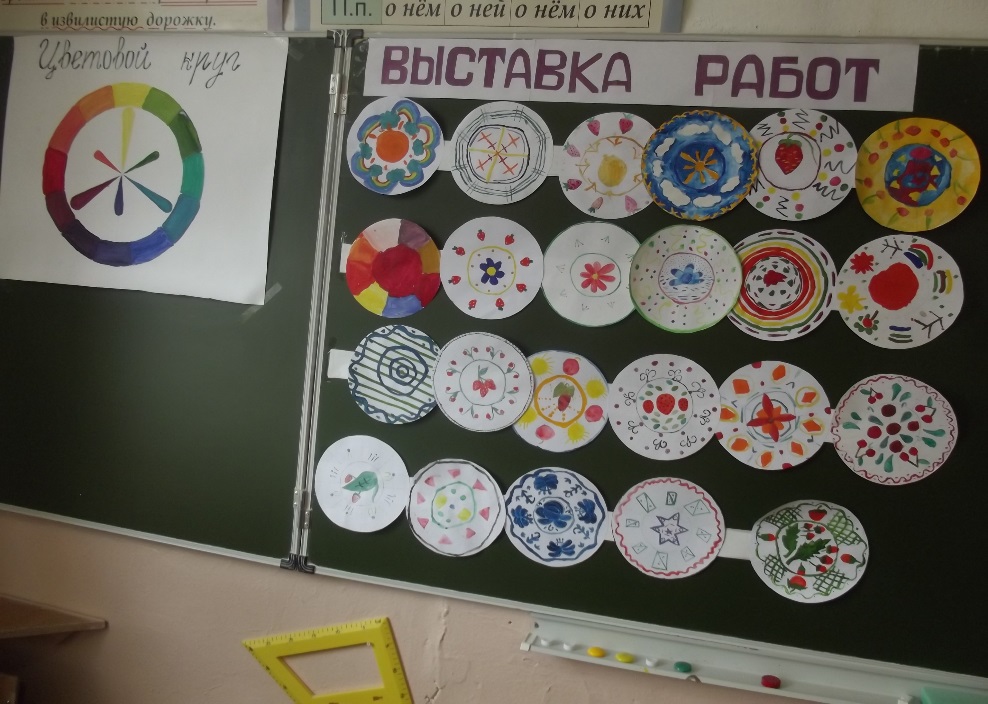 Видеозапись урока на ссылке
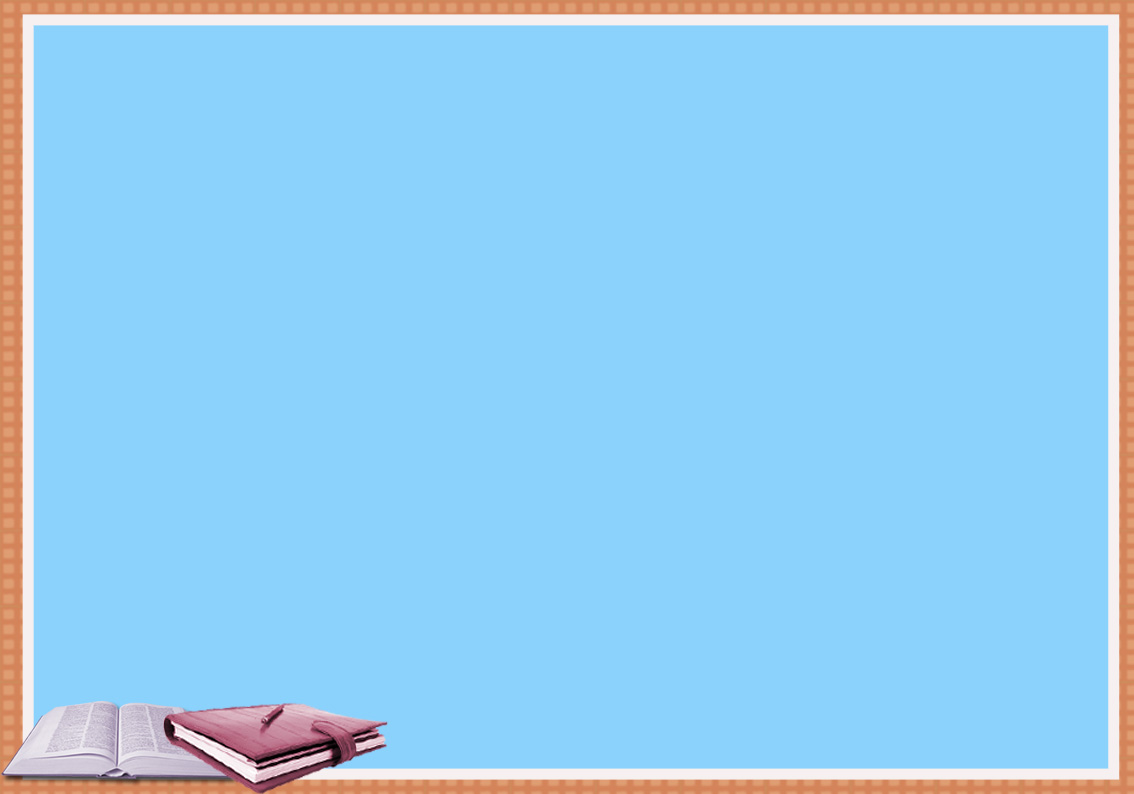 Результаты развития учебного сотрудничества
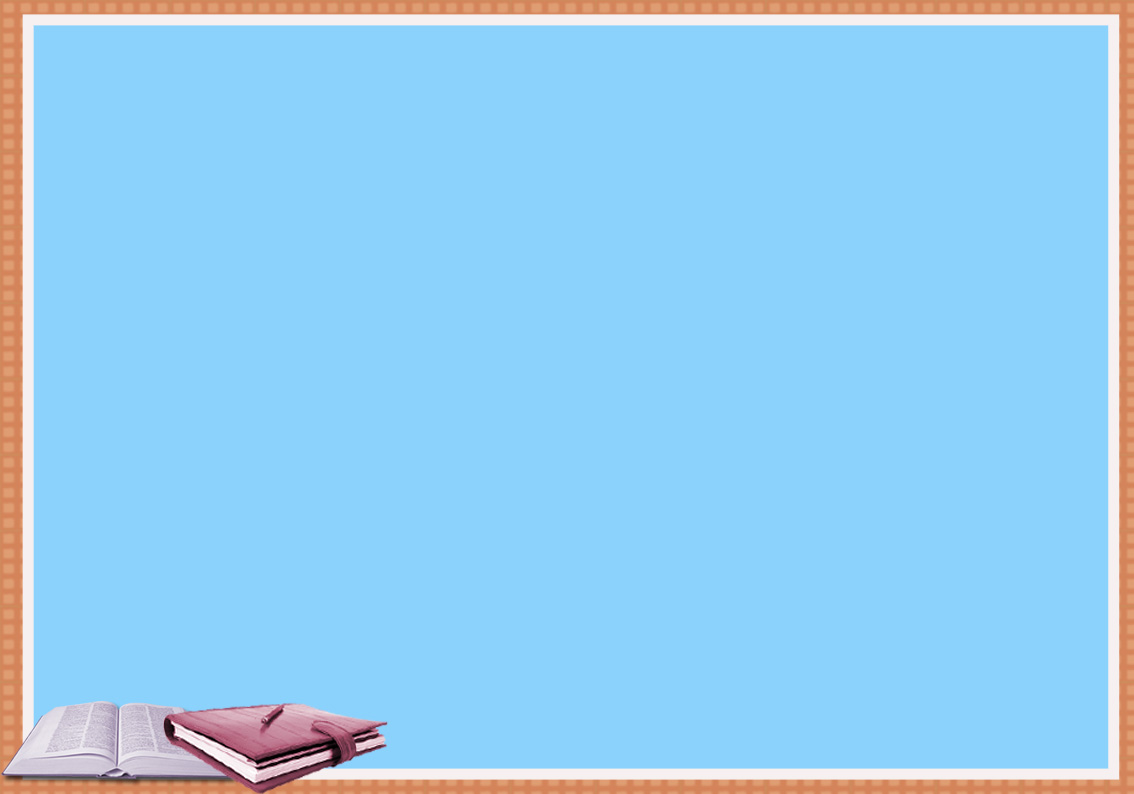 ЗАКЛЮЧЕНИЕ
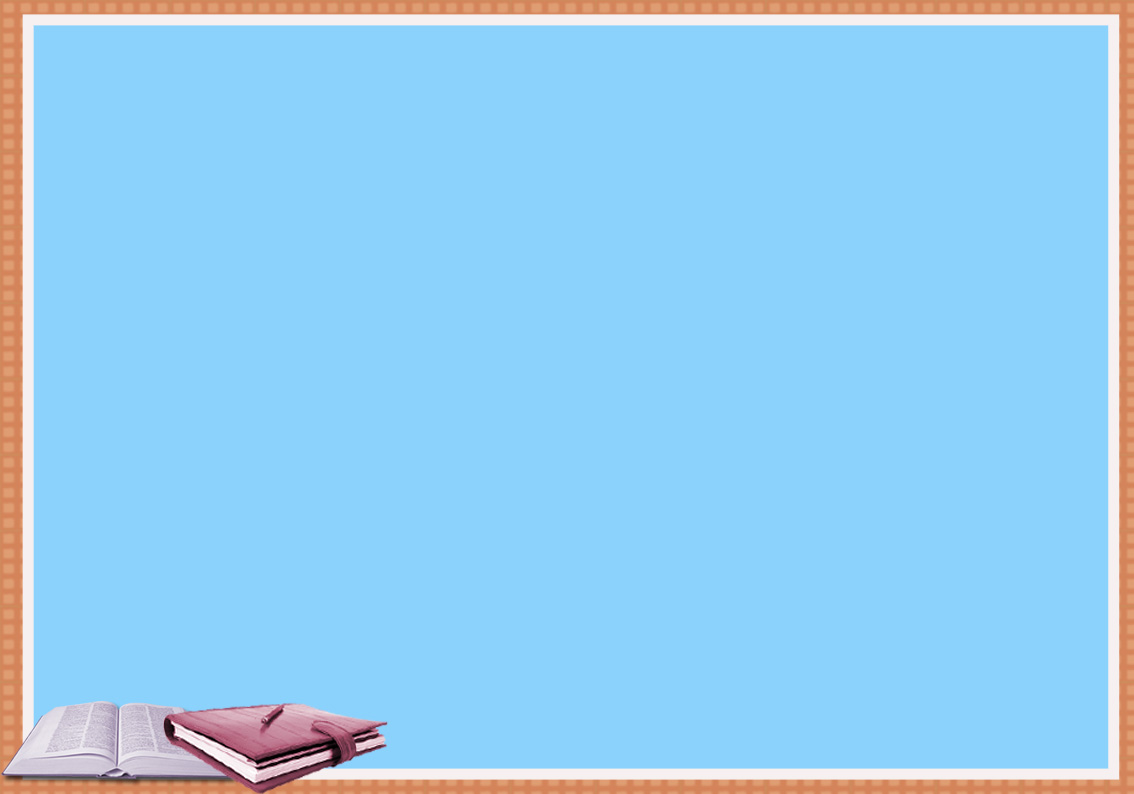 Мои достижения
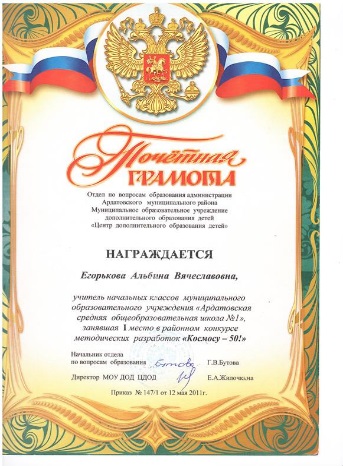 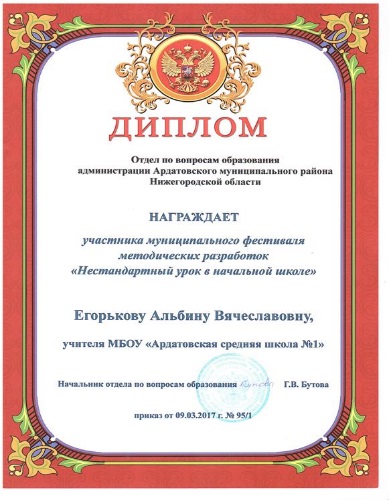 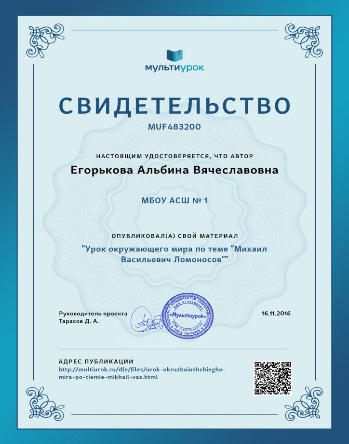 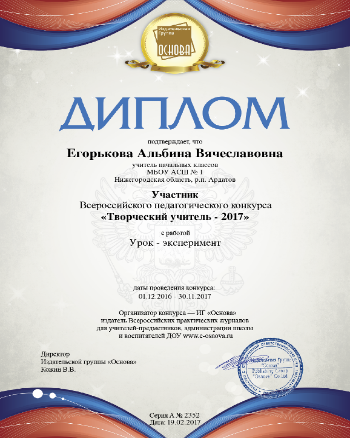 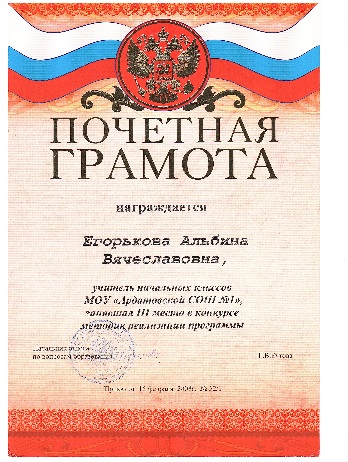 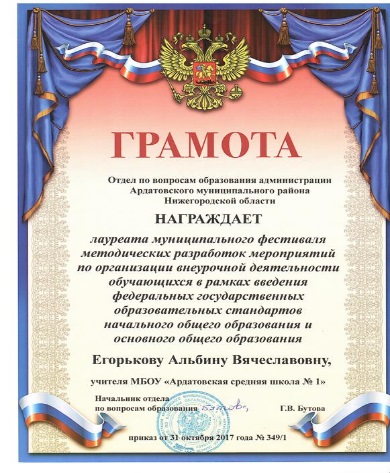 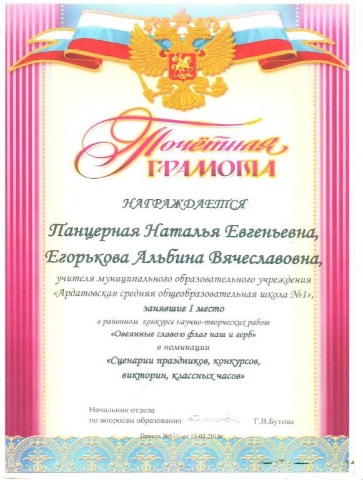 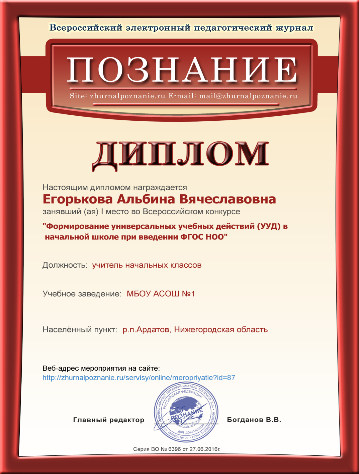 Достижения учащихся
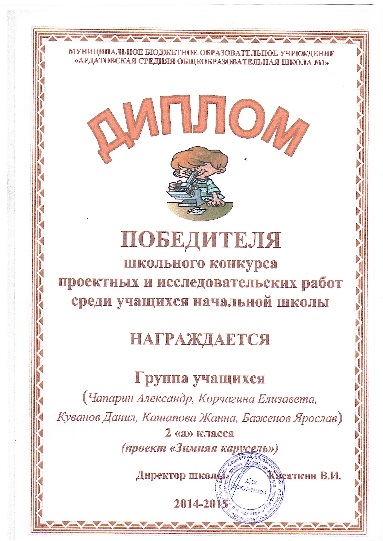 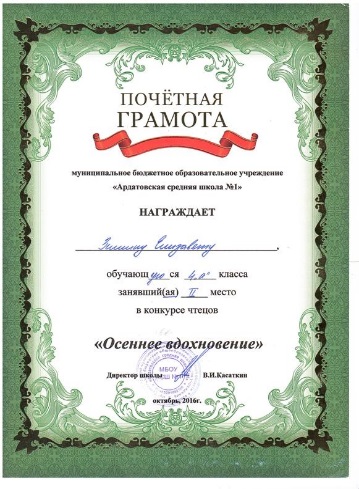 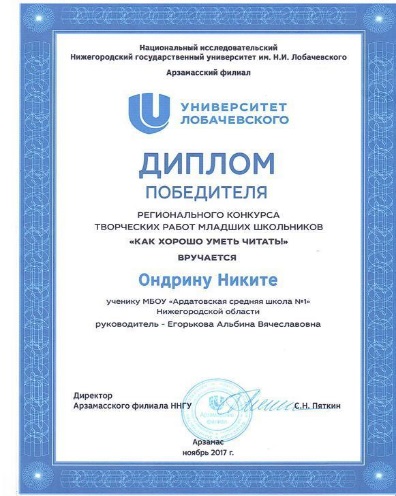 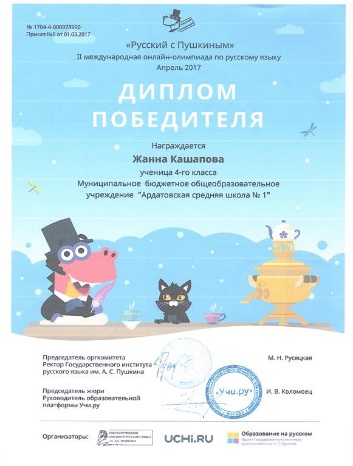 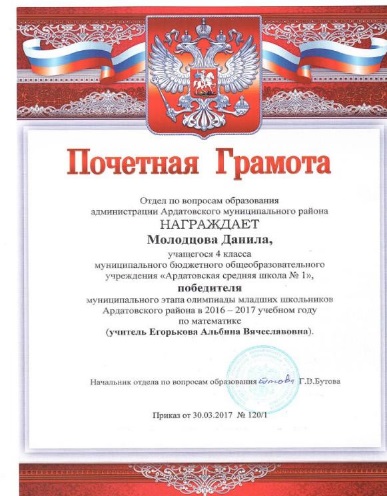 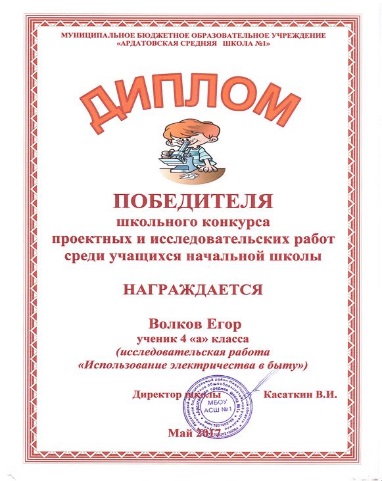 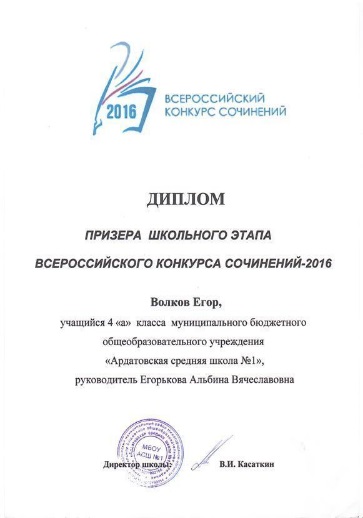 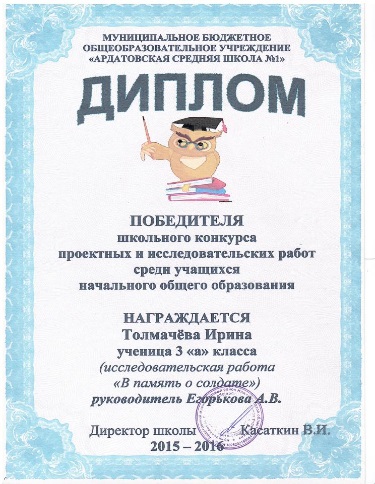 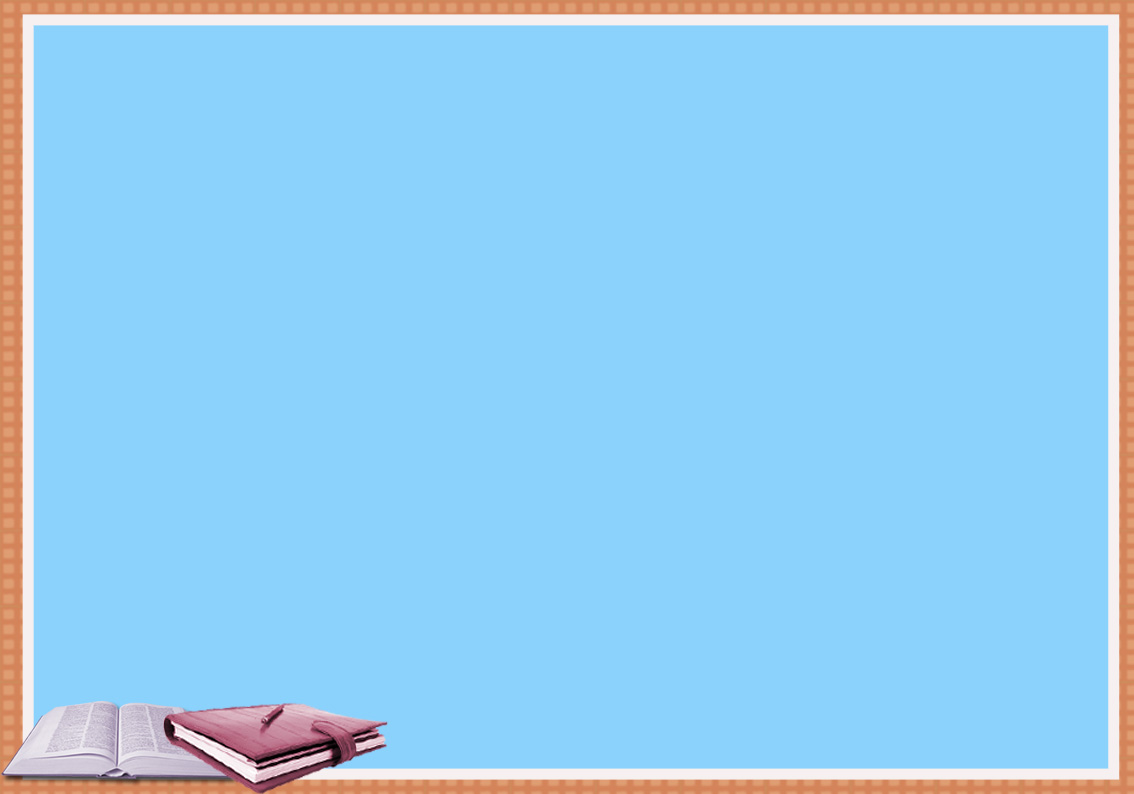 Литература
Аксючиц С.А. Технология решения проектных задач в начальной школе // Начальная школа. 2015. № 4.
Акулова О.В., Писарева С.А., Пискунова У.В., Тряпицына А.Л. Современная школа: опыт модернизации. СПб., 2005.
Выготский Л.С. Педагогическая психология. – М., Педагогика-Пресс, 1996.
Желтовская Л.Я. «Особенности развития умения общаться у младших школьников»//Начальная школа, №5, 2011.
Ионова Е.Н., Ступникова Н.М. Решение проектной задачи «Доктор Айболит» // Начальная школа. 2015. № 4.
Ковалёва Г.С., Логинова О.Б. Планируемые результаты начального общего образования.-М., Просвещение, 2010.
Лебединцев В.Б. Формирование регулятивных и коммуникативных универсальных учебных действий. Русский язык. 1-4 классы.- Волгоград, Издательство «Учитель», 2013.
 Примерные программы начального общего образования. Часть 1. – М.,Просвещение, 2009.
Программы общеобразовательных учреждений. Начальная школа. 1-4 классы. Учебно-методический комплект «Планета знаний» - М., АСТ, Астрель, 2011.
Проектные задачи в начальной школе : Пособие для учителя./ Под ред. А.Б.Воронцова. 2-е издание. М.: Просвещение, 2010.
Самыкина С.В. Формирование читательской компетентности: проектные задачи по литературному чтению // Начальная школа. 2012. № 7.
Шукейло В.А. Русский язык в начальных классах. Сочетание традиционных и нетрадиционных форм обучения. – Санкт-Петербург, СМИО  Пресс, 2002.